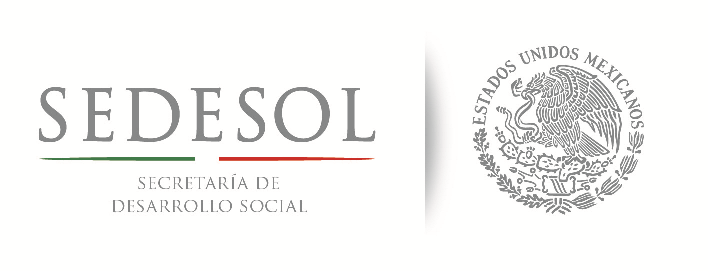 FONDO DE APORTACIONES PARA LA INFRAESTRUCTURA SOCIALF A I S
EDUCACIÓN
FEBRERO DEL 2015
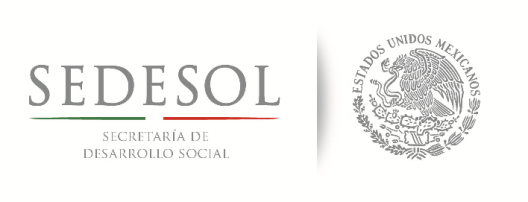 FONDO DE APORTACIONES PARA LA INFRAESTRUCTURA SOCIAL FAIS 2014
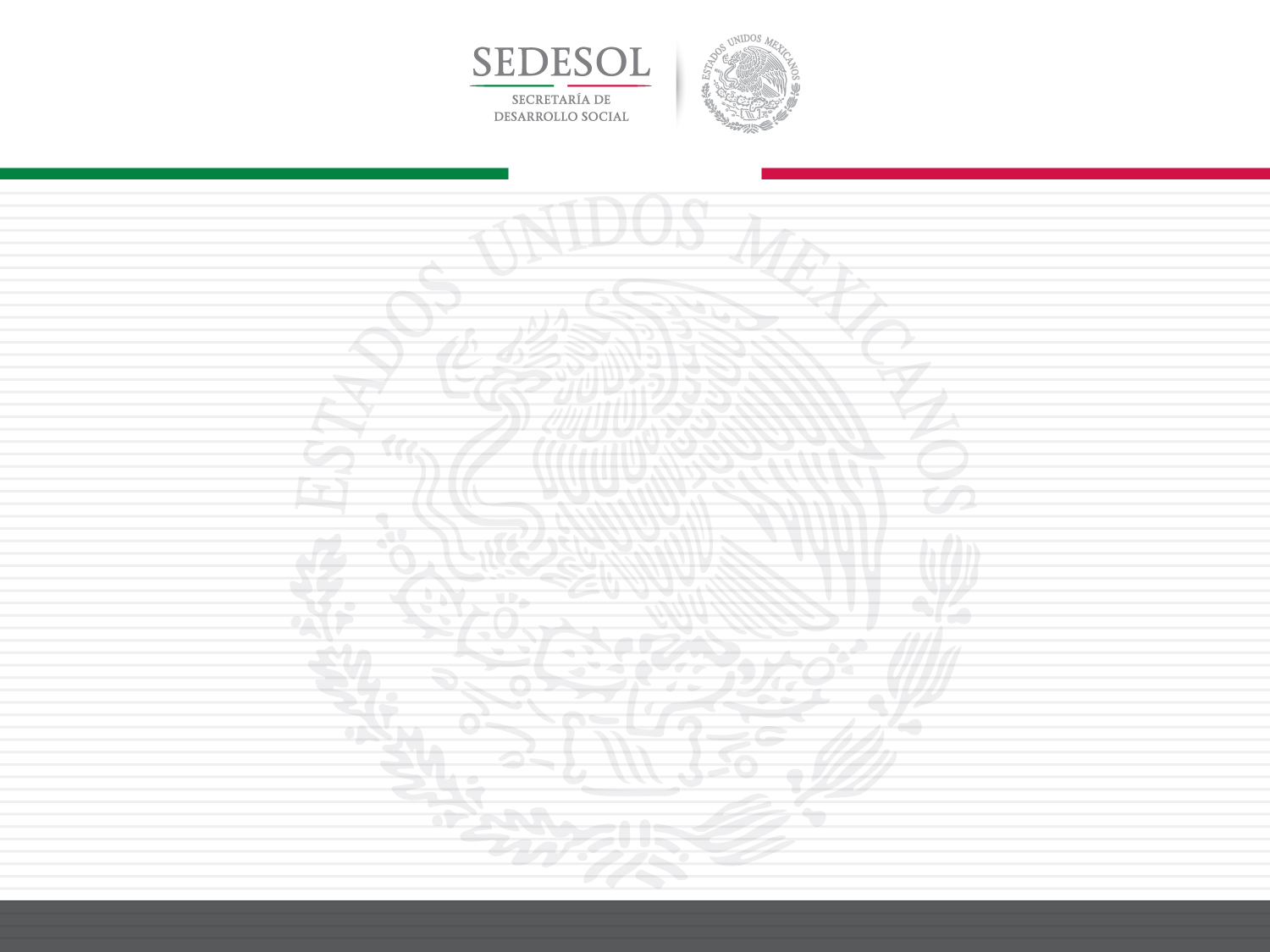 DISTRIBUCIÓN FAIS – RUBRO DE EDUCACIÓN
FAIS

FISE
FISMDF


14,377 
PROYECTOS 
DE EDUCACIÓN
REALIZADOS
218 
PROYECTOS 
DE EDUCACIÓN
REALIZADOS
14,159 
PROYECTOS 
DE EDUCACIÓN
REALIZADOS
$ 107,416,698.15
$ 4,845,521,754.20
$ 4,952,938,452.35
  
1,744,002
Beneficios a Viviendas

7,121,798
Beneficios a la Población
Fuente: Elaboración propia con información de la MIDS 2014
México, D.F.• Febrero de 2015
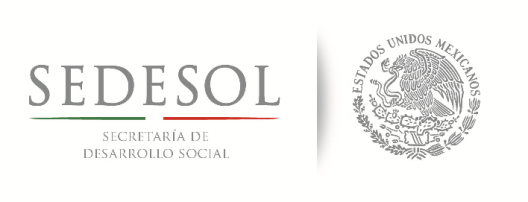 FONDO DE APORTACIONES PARA LA INFRAESTRUCTURA SOCIAL FAIS 2014
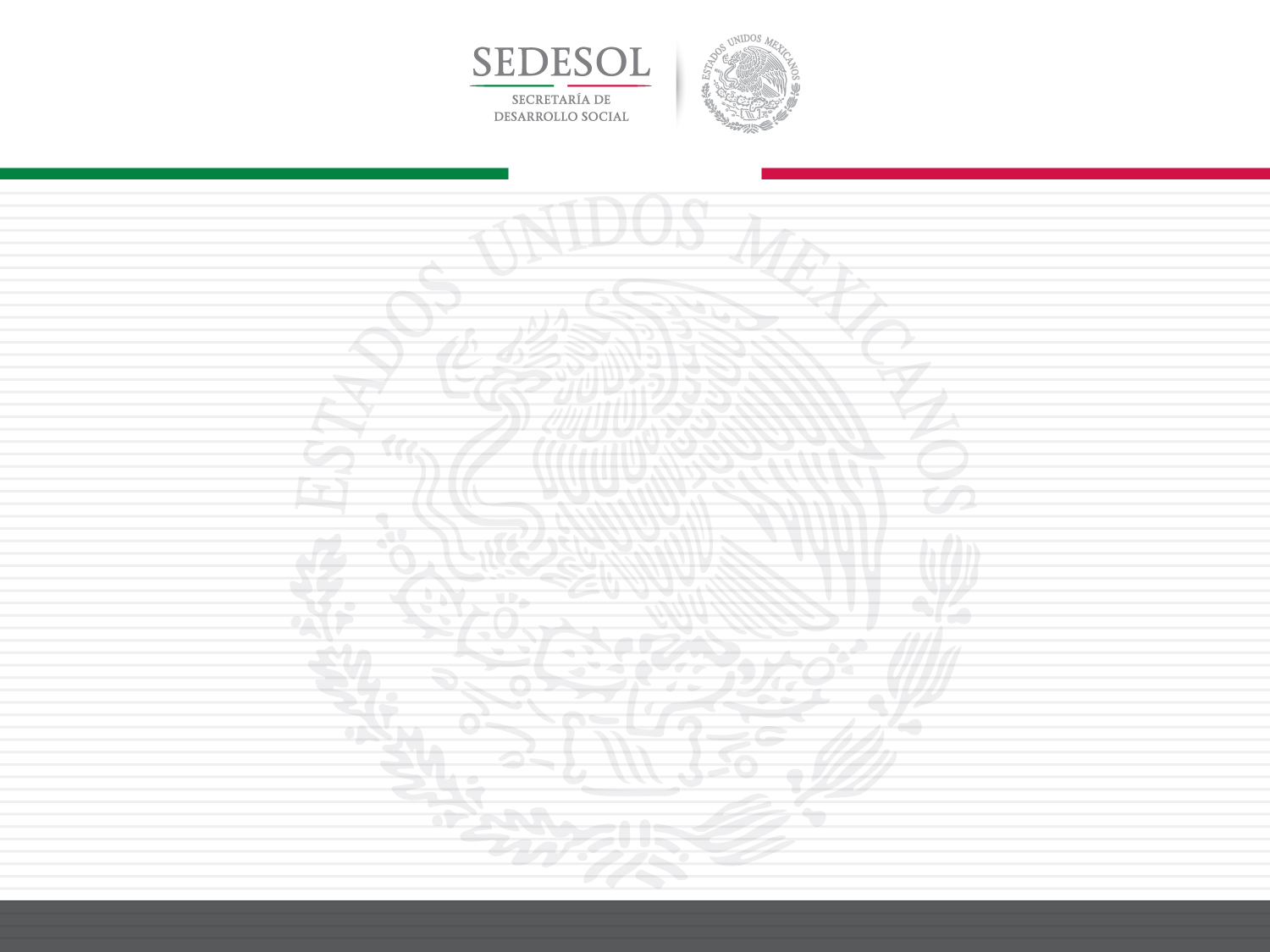 14,377 
Proyectos de Educación por 
$ 4,952,938,452.35
Fuente: Elaboración propia con información de la MIDS 2014
México, D.F.• Febrero de 2015
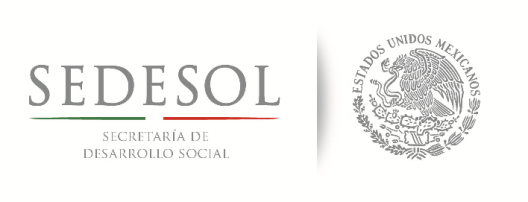 FONDO DE APORTACIONES PARA LA INFRAESTRUCTURA SOCIAL FAIS 2014
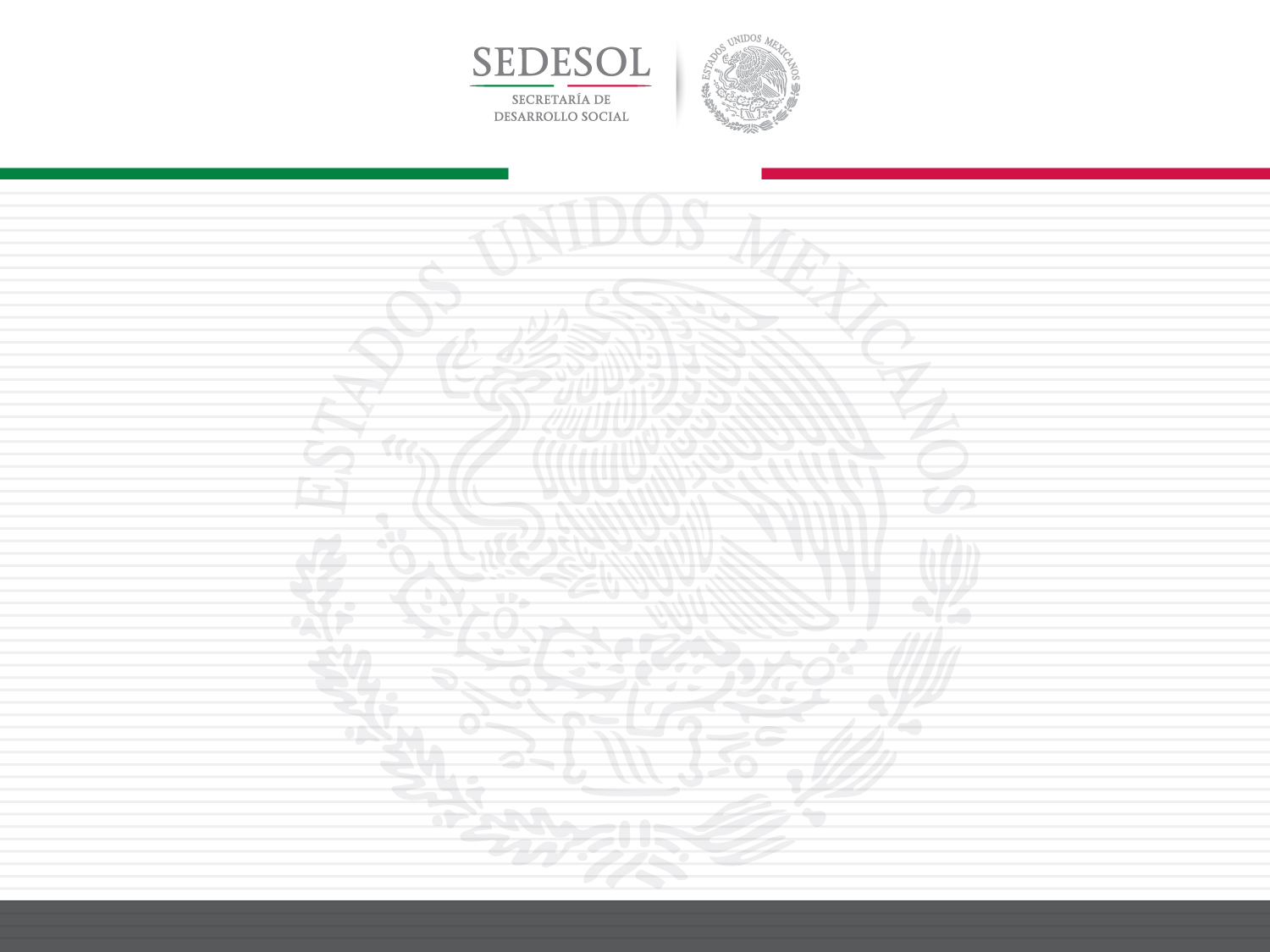 1
2
3
4
Fuente: Elaboración propia con información de la MIDS 2014
México, D.F.• Febrero de 2015
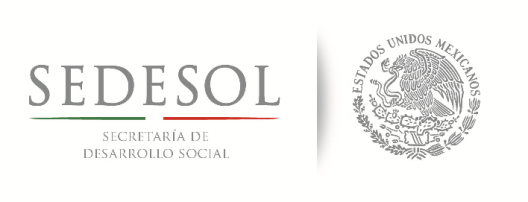 FONDO DE APORTACIONES PARA LA INFRAESTRUCTURA SOCIAL FAIS 2014
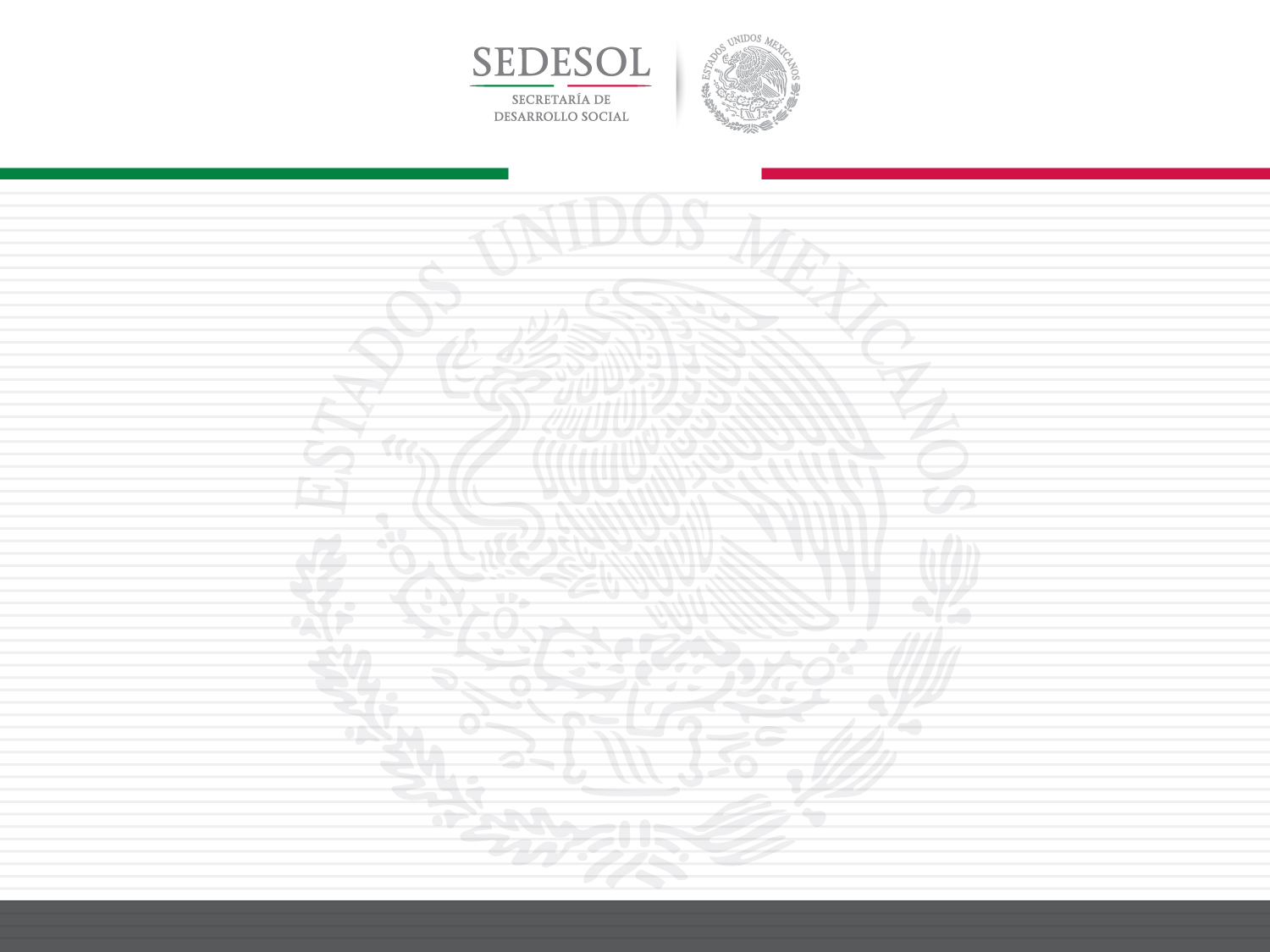 1
2
3
4
5
6
7
8
9
10
Fuente: Elaboración propia con información de la MIDS 2014
México, D.F.• Febrero de 2015
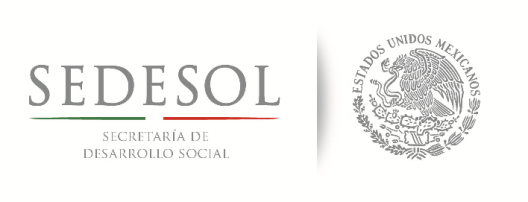 CONCURRENCIA DE RECURSOS - FONDO DE APORTACIONES PARA LA INFRAESTRUCTURA SOCIAL 
FAIS 2014
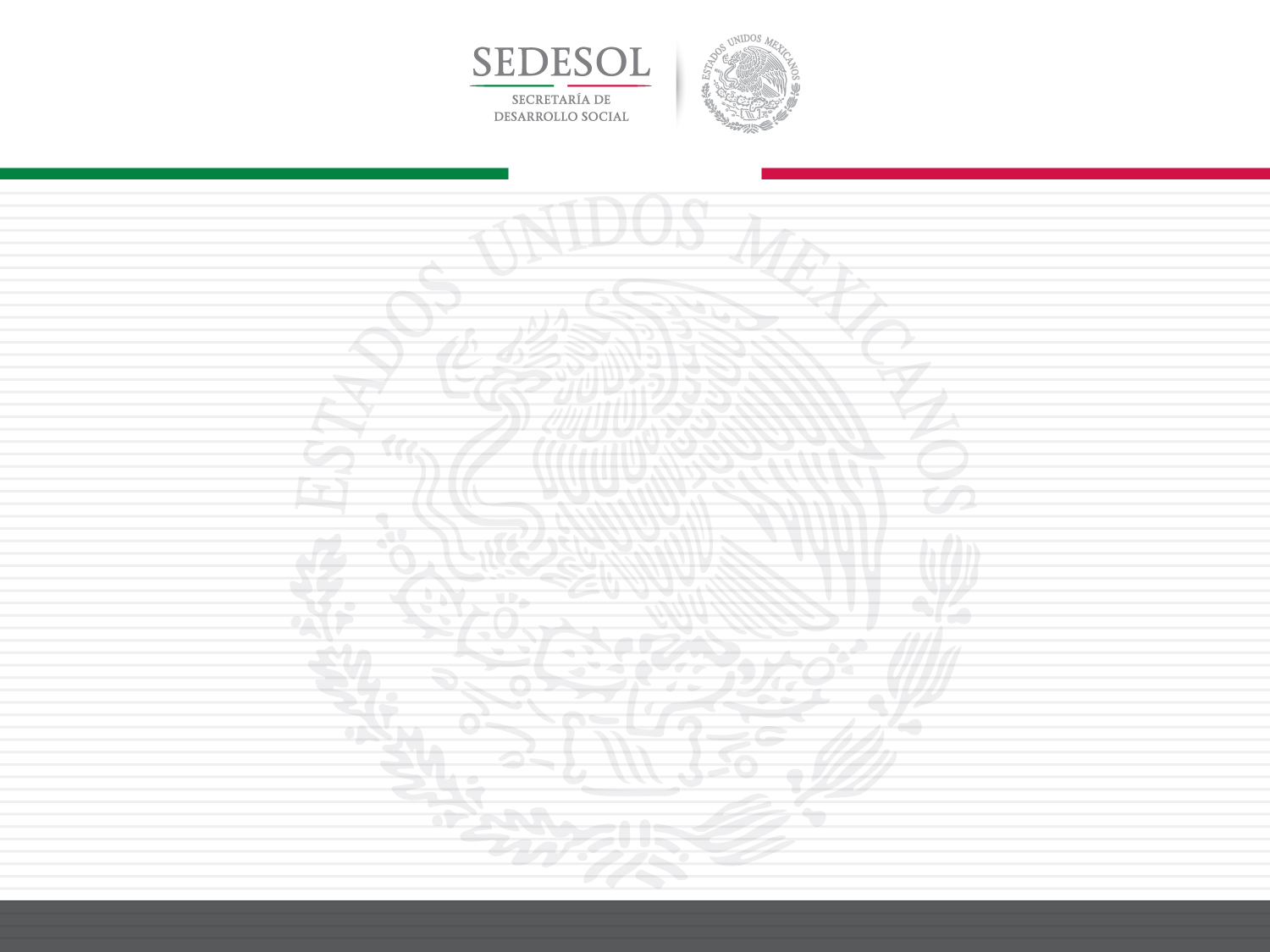 OTROS RECURSOS
OTROS RECURSOS
OTROS RECURSOS
30.91%
52.32%
53.48%
95.45%
95.45%
28.58%
69.09%
46.48%
47.68%
RECURSOS FISE
RECURSOS FISMDF
OTROS RECURSOS
OTROS RECURSOS
OTROS RECURSOS
RECURSOS FAIS
$ 304,892,307.15
$ 107,416,698.15
$ 197,475,609.00
$ 264,749,656.14
$ 48,052,264.71
$ 216,697,391.43
$ 569,641,963.29
$ 155,468,962.86
$ 414,173,000.43
INVERSIÓN TOTAL EN PROYECTOS
INVERSIÓN TOTAL EN PROYECTOS
INVERSIÓN TOTAL EN PROYECTOS
Nota: La concurrencia es la proporción de recursos obtenidos por otras fuentes (aportaciones federales, aportaciones estatales, aportaciones municipales y otras aportaciones) entre la Inversión Total en Proyectos.
Fuente: Elaboración propia con información de la MIDS 2014
México, D.F.• Febrero de 2015
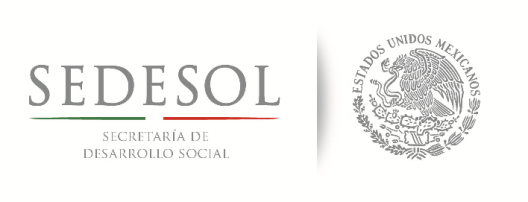 CONCURRENCIA DE RECURSOS - FONDO DE APORTACIONES PARA LA INFRAESTRUCTURA SOCIAL 
FAIS 2014
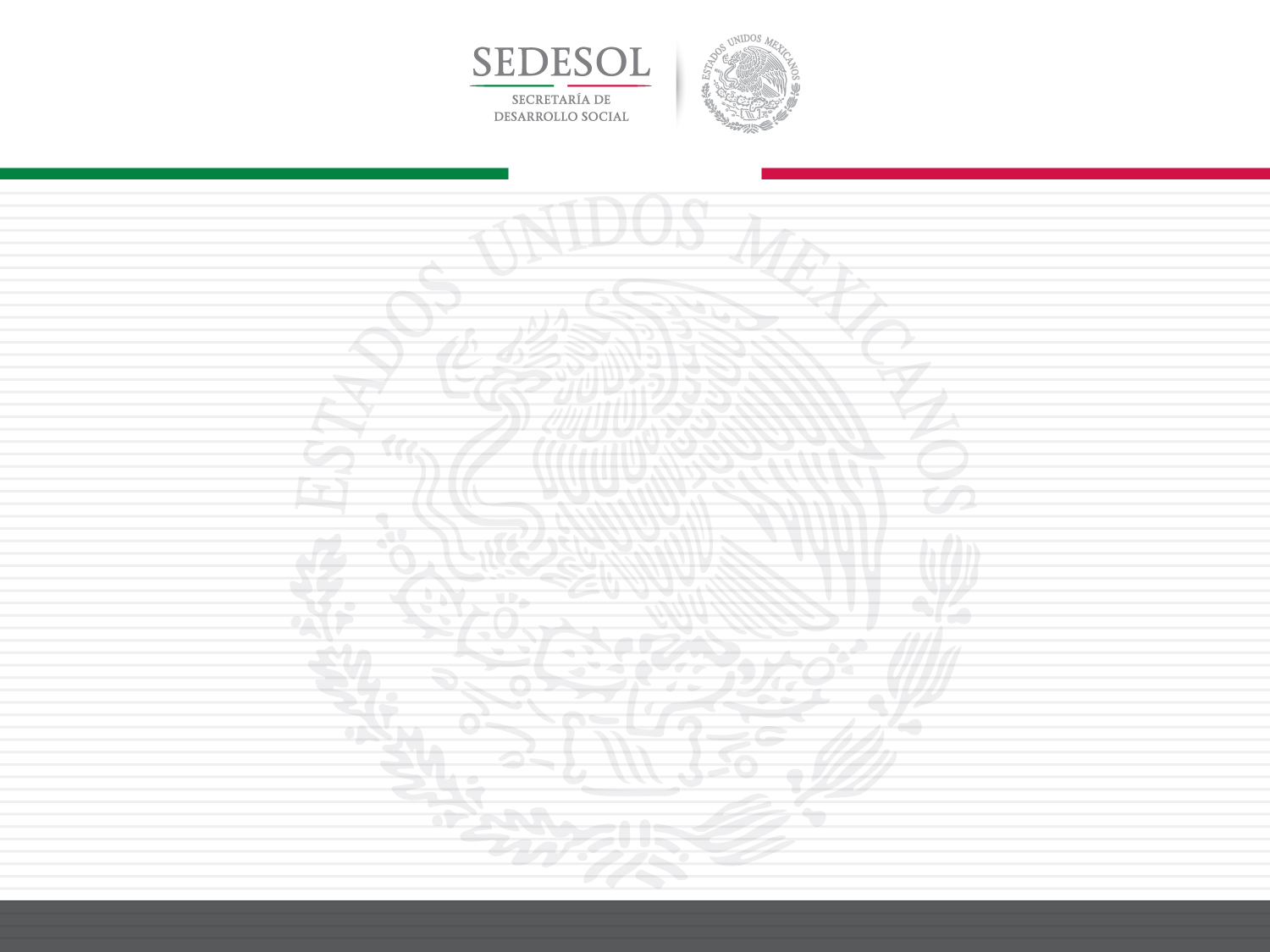 FISMDF
FAIS
FISE
6.22%
41.74%
5.67%
803 
  14,159
894 
  14,377
91
 218
Nota: La concurrencia es la proporción de los proyectos ejecutados con otras fuentes ( aportaciones federales, aportaciones estatales, aportaciones municipales y otras aportaciones) entre el total de proyectos.
Fuente: Elaboración propia con información de la MIDS 2014
México, D.F.• Febrero de 2015
FONDO DE APORTACIONES PARA LA INFRAESTRUCTURA SOCIAL.TIPO DE PROYECTOS
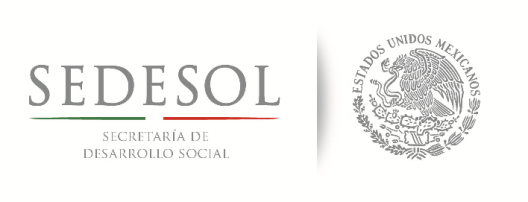 FONDO DE APORTACIONES PARA LA INFRAESTRUCTURA SOCIAL F A I S 2014
EDUCACIÓN
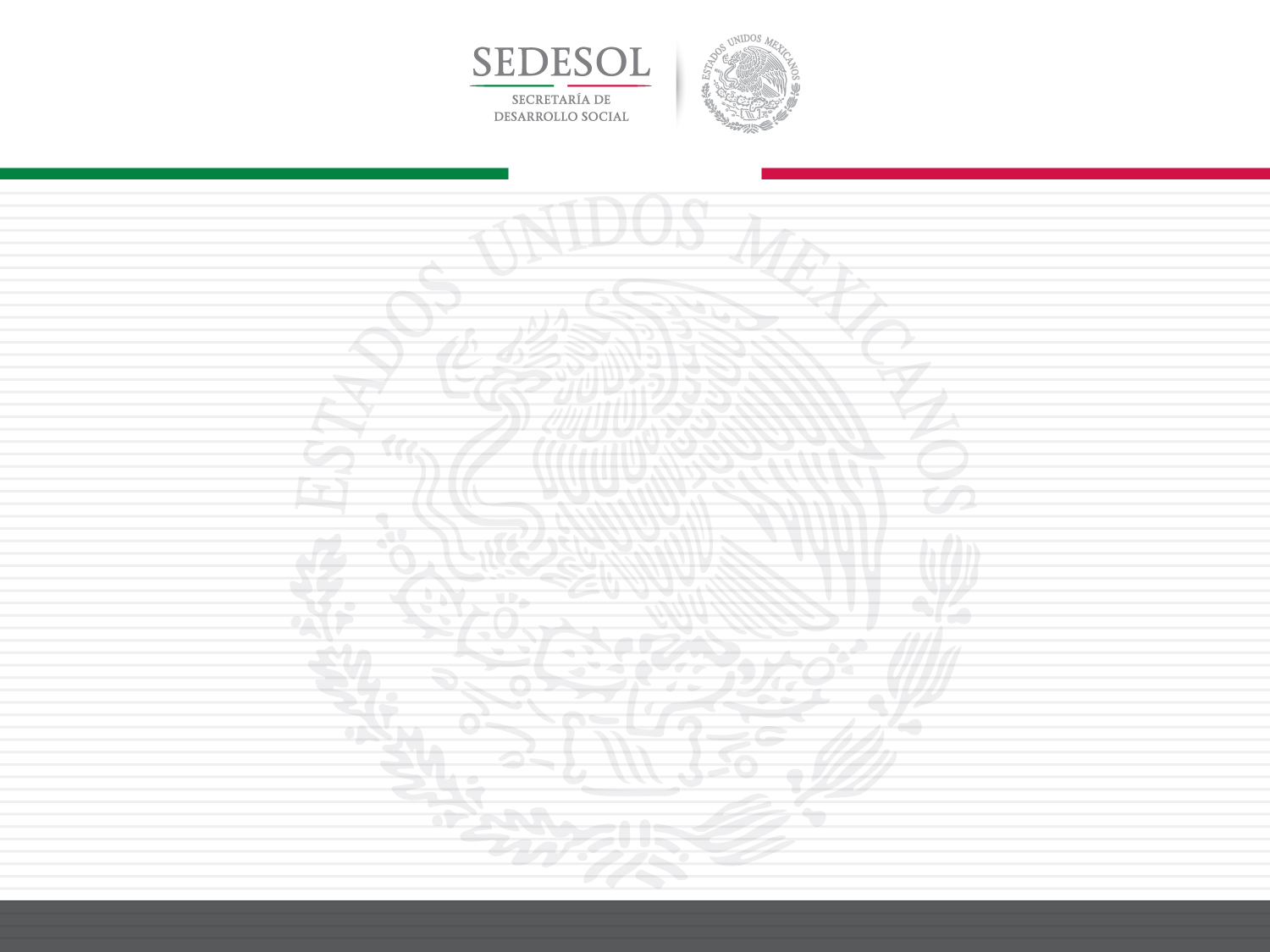 9,390
AULAS1
$ 3,510,596,810.20

4,307,178
Beneficios a la Población
Fuente: Elaboración propia con información de la MIDS 2014
Nota: (*) Se desconoce la modalidad de 12 aulas.
Nota: (1) Contempla los niveles Preescolar, Primaria, Secundaria 
y Preparatoria.
México, D.F.• Febrero de 2015
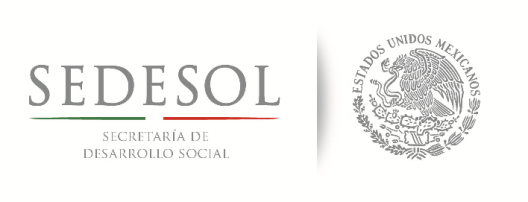 FONDO DE APORTACIONES PARA LA INFRAESTRUCTURA SOCIAL F A I S 2014
EDUCACIÓN
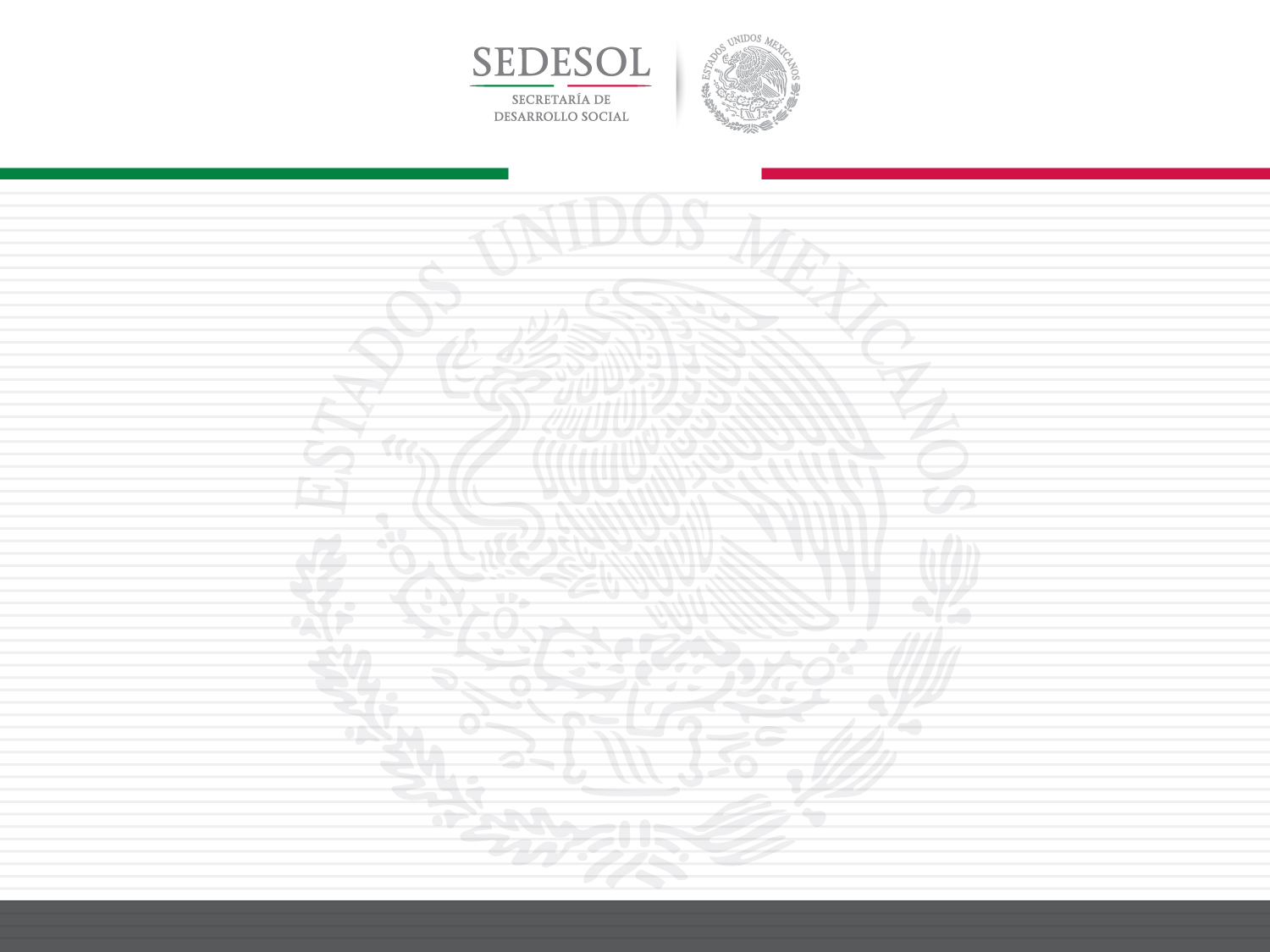 1,739
COMEDORES ESCOLARES1
$ 646,543,530.09

715,087
Beneficios a la Población
Fuente: Elaboración propia con información de la MIDS 2014
Nota: (*) Se desconoce la modalidad de 12 comedores escolares.
Nota: (1) Contempla los niveles Preescolar, Primaria, Secundaria .
México, D.F.• Febrero de 2015
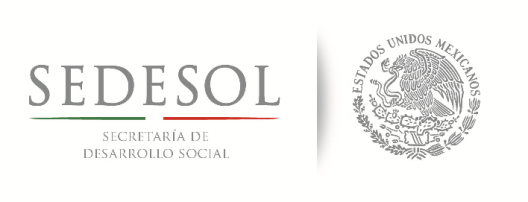 FONDO DE APORTACIONES PARA LA INFRAESTRUCTURA SOCIAL F A I S 2014
EDUCACIÓN
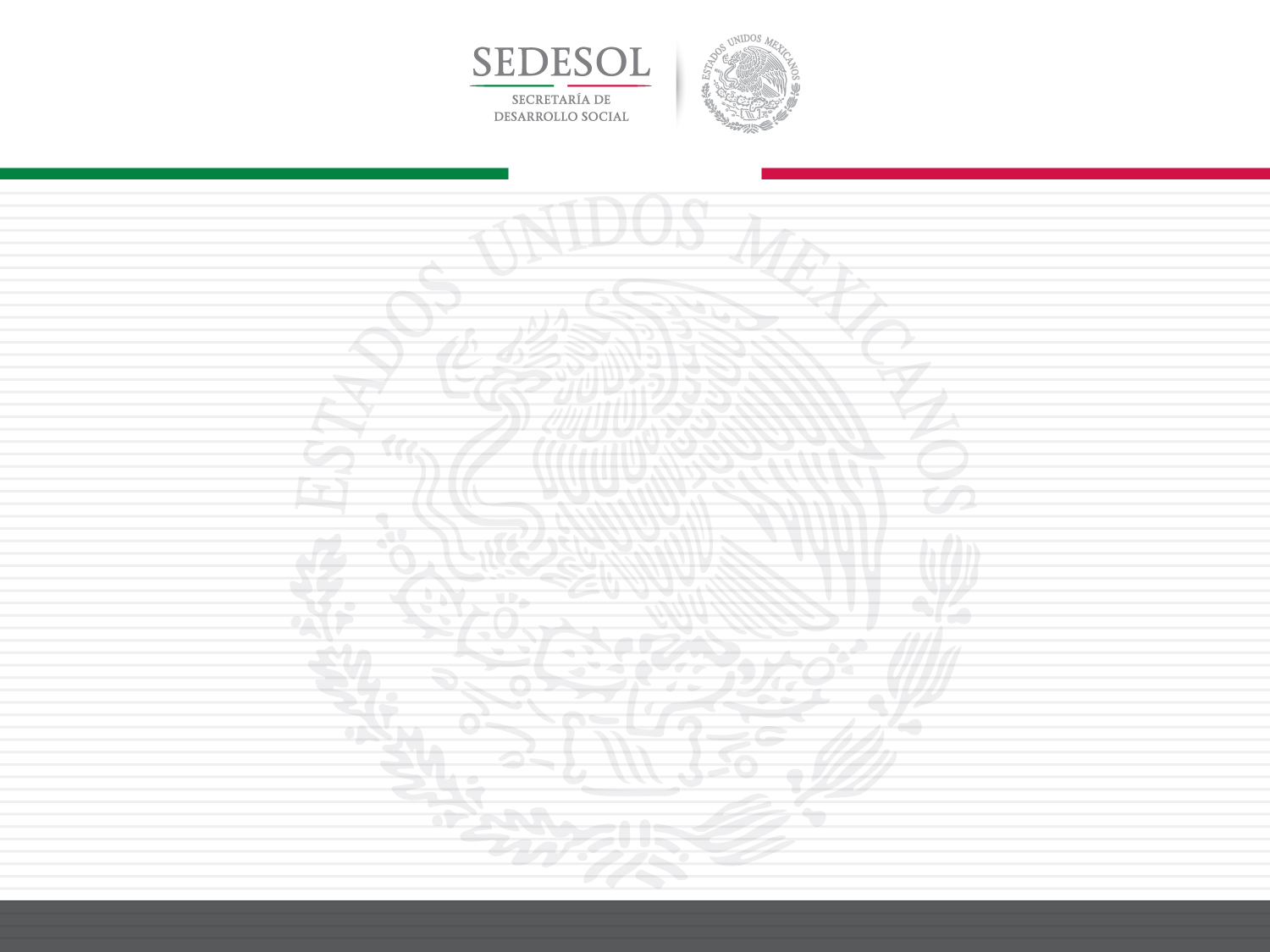 745
SERVICIOS BASICOS1
$ 148,951,336.56

755,500
Beneficios a la Población
Fuente: Elaboración propia con información de la MIDS 2014
Nota: (*) Se desconoce la modalidad de 5 servicios basicos.
Nota: (1) Contempla los niveles Preescolar, Primaria, Secundaria 
y Preparatoria.
México, D.F.• Febrero de 2015
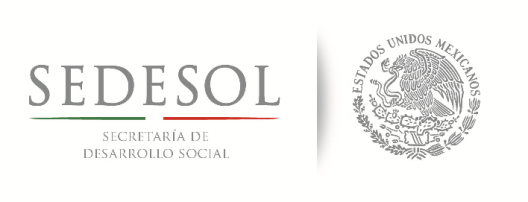 FONDO DE APORTACIONES PARA LA INFRAESTRUCTURA SOCIAL F A I S 2014
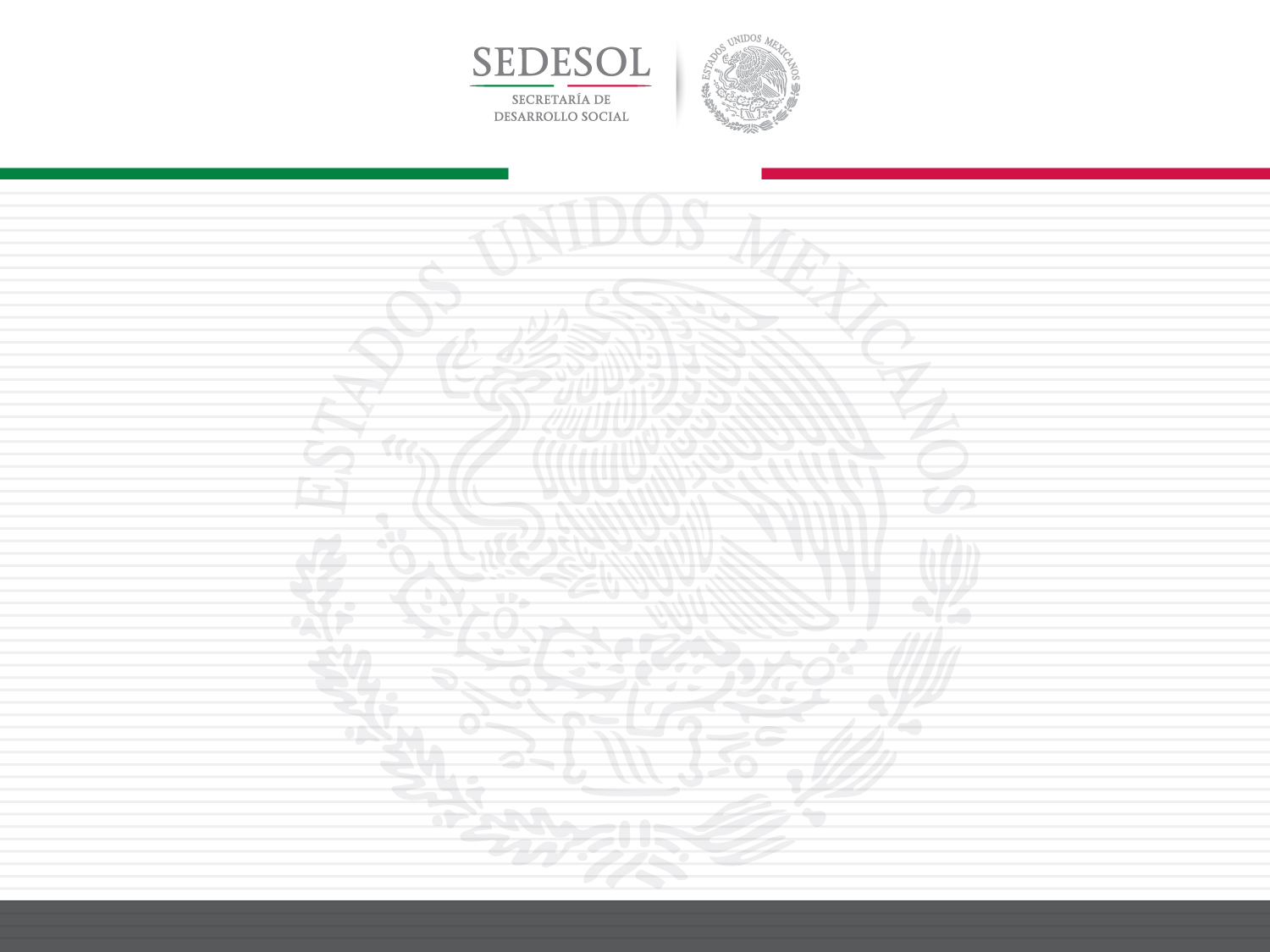 DISTRIBUCIÓN FAIS POR RUBRO DE EDUCACIÓN 
(POR ENTIDAD )
Fuente: Elaboración propia con información de la MIDS 2014
México, D.F.• Febrero de 2015
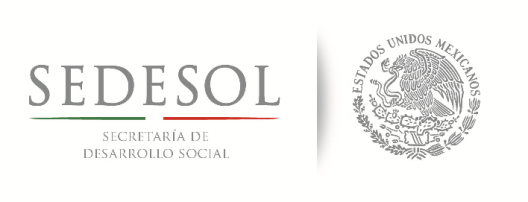 FONDO DE APORTACIONES PARA LA INFRAESTRUCTURA SOCIAL F A I S 2014
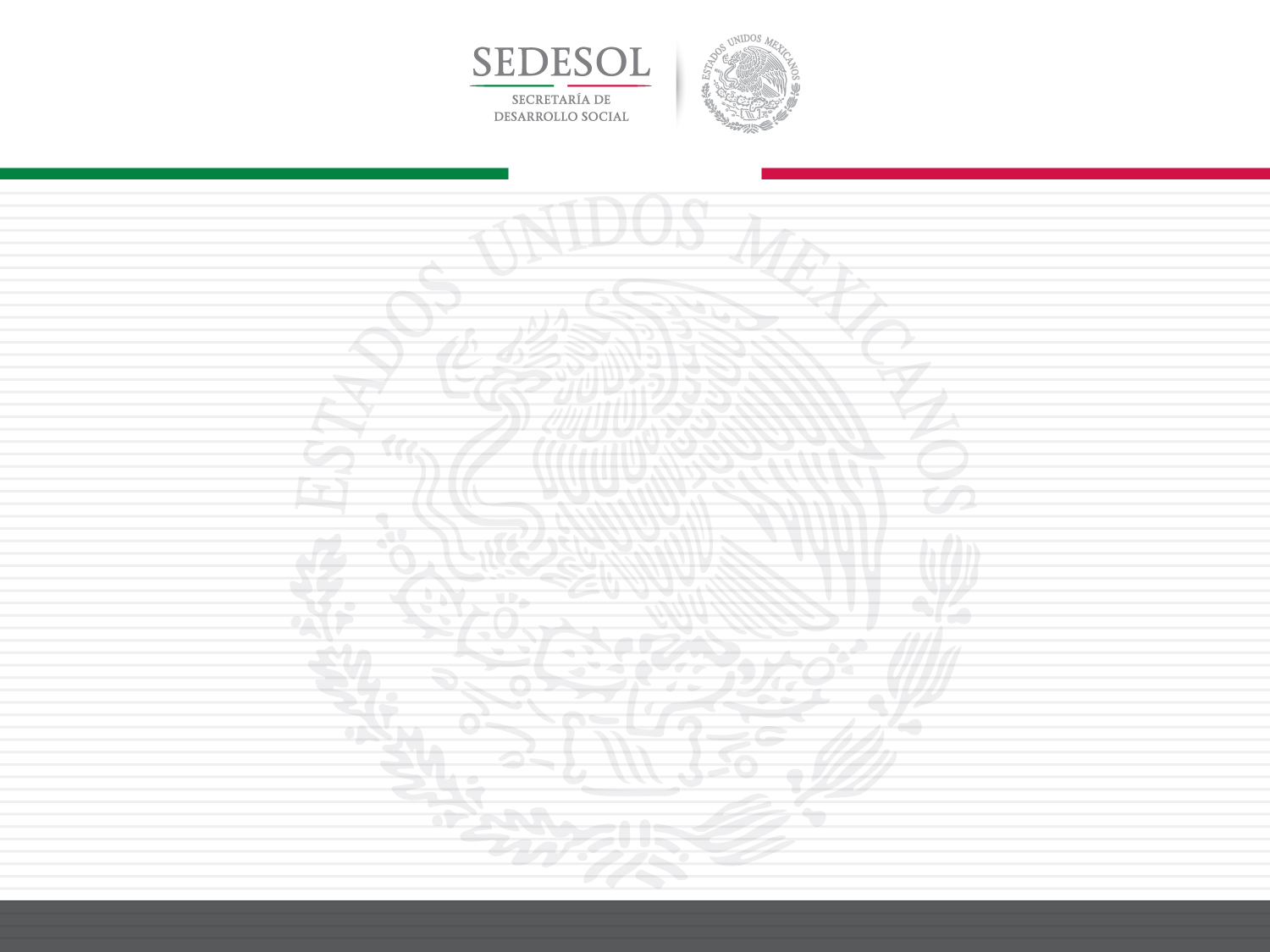 DISTRIBUCIÓN FAIS POR RUBRO DE EDUCACIÓN 
(POR ENTIDAD )
Fuente: Elaboración propia con información de la MIDS 2014
México, D.F.• Febrero de 2015
GRACIAS

Ing. Ariel Álvarez Fernández
Director General de Desarrollo Regional 
SEDESOL
ariel.alvarez@sedesol.gob.mx